Systematiskt kvalitetsarbete
Huvudmannen grundläggande uppdrag 
 
Skolstyrelsen/Yttersta ansvaret för att utbildningen genomförs i enlighet med bestämmelserna i skollagen samt läro- och kursplaner
Barns, elevers och vårdnadshavares inflytande stärks, ska stödjas och stärkas av skolans personal. Varje skolenhet ska ha forum för samverkan och samråd, rektor ansvarar
Ska finnas rutiner för klagomålshantering
Stort ansvar vid kränkningar
Ska sträva efter att för undervisningen anställa lärare och förskollärare som har forskarutbildning
Krav på kommunal skolplan och kvalitetsredovisning tas bort
Systematiskt kvalitetsarbete förutsätts rektor/förskolechef ansvarig, samverkan med personal elever och föräldrar är ett krav.
Planera
Utveckla
Följa upp
Allmänna råd kap 1… att styra och leda …
utbildningen
kvalitetsarbetet
Staten
Huvudmannen
Rektorer och förskolechefer
Rutiner
Organisation
Kompetens
Delaktighet
Allmänna råd kap 2… dokumentera…
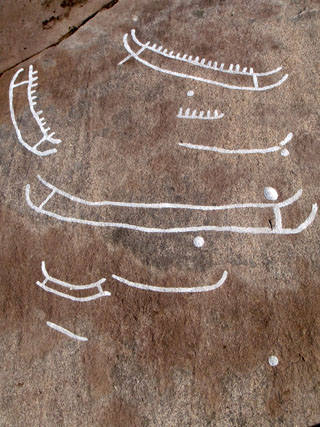 Ge en samlad bild
Alla skolformer och fritidshem
Underlag för prioriteringar och utvecklingsinsatser
Rutiner och former
Allmänna råd kap 3… följa upp …
Vilka underlag ska samlas in, hur och när ska det göras och i vilket syfte?

Genomföra utvärderingar inom särskilt identifierade områden
[Speaker Notes: Exempel på saker att följa upp: Elevers kunskapsresultat både resultat och likvärdighet, likabehandlingsarbete, resursfördelningens effekter, tillgång till förskoleplatser, barn och elevgruppernas storlek, antagning till gymnasieskolan, bevakning av skolplikt. Huvudmannnen behöver bygga upp system för att kunna göra sammanställningar över statistik och resultat. På enhetsnivå behöver man också bygga upp system för att följa upp undervisningen och organiseringens påverkan på undervisningen. Återkoppling till varandra lärare – lärare, rektor – lärare, elev – lärare. 
Utvärderingar –]
Allmäna råden kap 4… analysera för att utveckla…
Vad påverkar och orsakar resultaten och måluppfyllelsen?

         	Identifiering av utvecklingsområden 		och beslut om utvecklingsinsatser
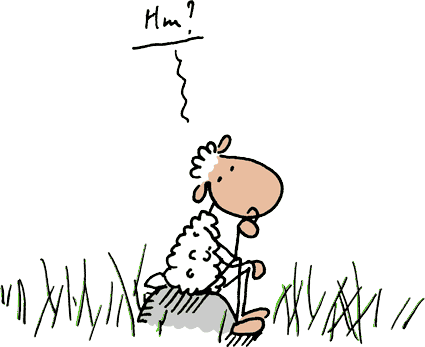 15 oktober 2013
[Speaker Notes: Varför går det som det går? Analysera vad som påverkar och orsakar resultaten och måluppfyllelsen. Vad är en analys? AR ger lite råd om innehåll. Försöket att undersöka förklaringar som man kan påverka till skillnad från förklaringar som ligger utanför skolan. 
Analysen som underlag för utveckling – Dialog mellan huvudman och enheter. Identifiering av utvecklingsinsatser på olika nivåer.]
Allmänna råden kap 5 … planera och genomföra
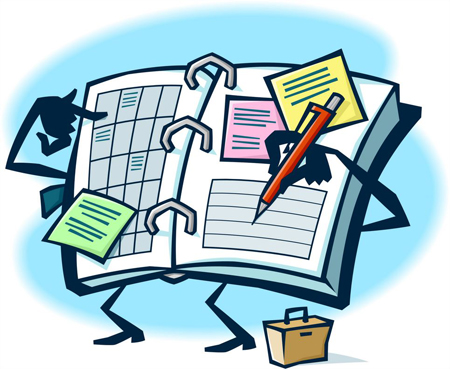 Utgå från analysen och prioriterade utvecklingsområden
Ange vad utvecklingsinsatser förväntas leda till
Ange vilka förutsättningar som krävs
		Se till att planen genomförs
[Speaker Notes: Se till att planeringen utgår från analysen, Ange vad utvecklingsinsatserna förväntas leda till,  Vilka förutsättningar som krävs, Se till att det genomförs utifrån planering

Planeringen utgår från analysen – Planera utifrån behoven som finns på skolan och i enlighet med de nationella målen och utifrån beprövad forskning. (Inte intresse)
Förväntas leda till – Kopplas till de nationella målen så att det blir tydligt. Också för att underlätta uppföljning och utvärdering. Lättare att se om det har lett till det man vill. 
Förutsättningarna – Styrning och ledning, Ekonomiska resurser, organisation och personalens kompetens. Dialog huvudman och rektor/förskolechef. 
Genomförande – Rektors ansvar. Bygger på stor delaktighet bland hela personalen.]
Allmänna råd kap 1… att styra och leda …
Var och hur kommer utbildningsutskottet in i kvalitetsarbetet så att det främjar förskolors och skolors utveckling?
Hur ser rutinerna, organisationen, kompetensen och delaktigheten ut i vår stadsdel?
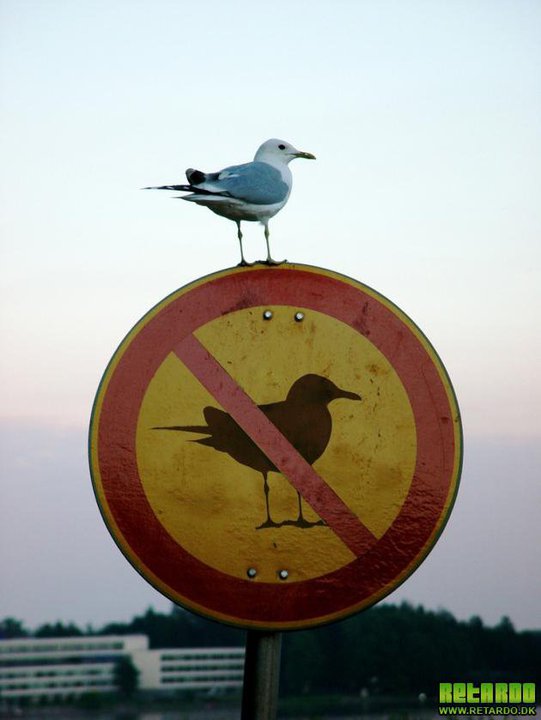 15 oktober 2013